Tired and overwhelmed at the thought of the time and energy involved in attending classes while also working 40+ hours per week.
Genuine interest in the course’s subject matter and recognition of its important, and a sincere wish to have the luxury of attending class fresh and ready to lear.
Employers demanding more effort and more hours.
In class, me providing useful supplemental details on the course material and explaining key concepts.
Think and Feel?
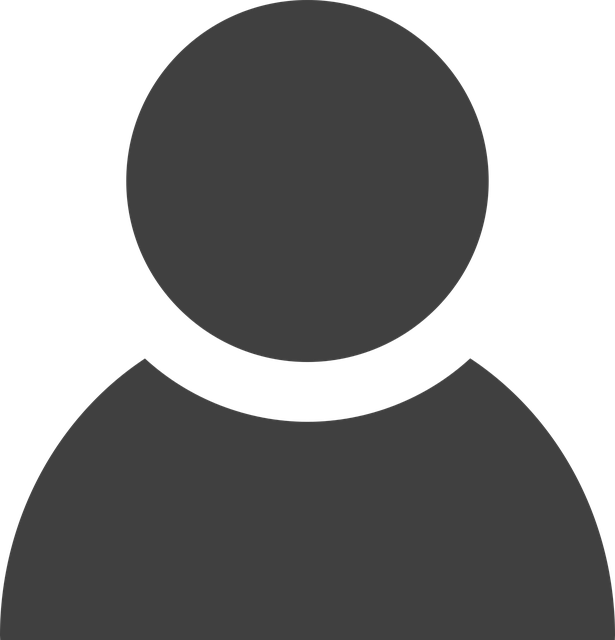 See?
Hear?
When not in class, Powerpoints avaialble on the course’s website that lack context and opportunity for further expalation.
Me (the instructor) stressing how attendance impacts grades, but also saying that I understand their situation.
What does your learner...?
Say and Do?
Lament that they cannot attend class consistently and be fresh and alert in class.
Claim that they want to be in class but that it is difficult given the situation.
Pain Points?
Gain Points?
Not attending class means that grades suffer and the risk of failure that could have dire consequences including deportation.
Attending class means increased chances of doing well in the course and coming away with a good understanding of the course material.
Not coming to class means more money and less exhaustion.
Attending class means threat to work and the pain of being exhausted.
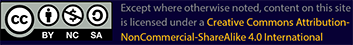 To use this document, follow these instructions
1- Go to file
2- Upload the file through PowerPoint (Microsoft) or Slide (Google)
3- Edit the Empathy Map for modification
4- Save the Empathy Map to use it later